P1.3.5
TROPOMI Aerosol Index:  Overview & Outlook
Deborah Stein Zweers, ESA Atmos
KNMI – The Netherlands?
23 November 2021
OVERVIEW:  TROPOMI Aerosol Index [AER_AI]
Aerosol Index: 
13 Aug 2021, OFFL
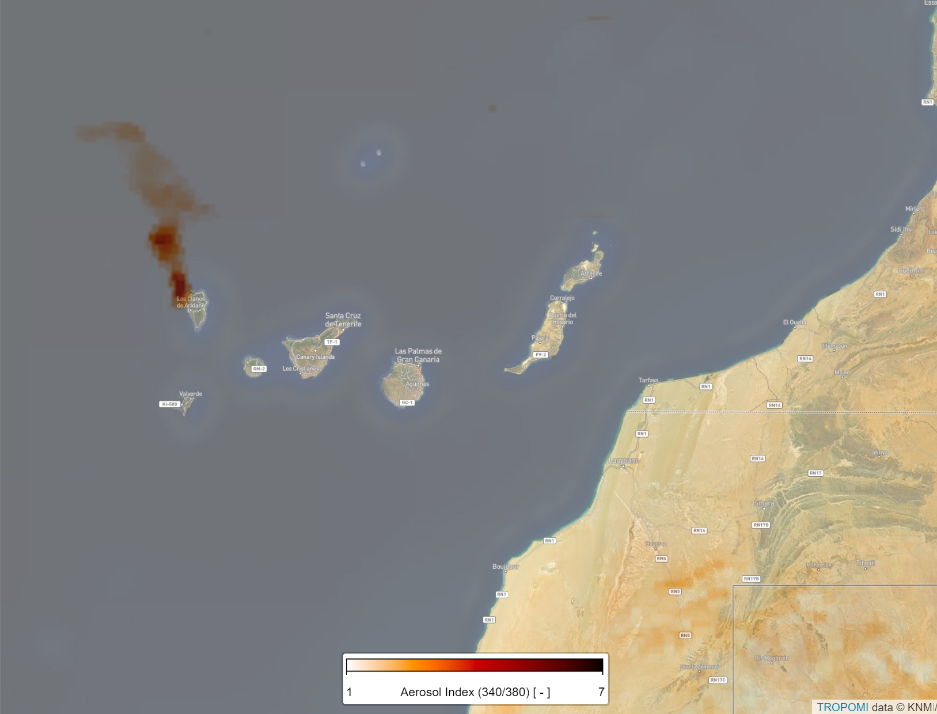 Ash Plume, La Palma
31 Oct 2021, OFFL
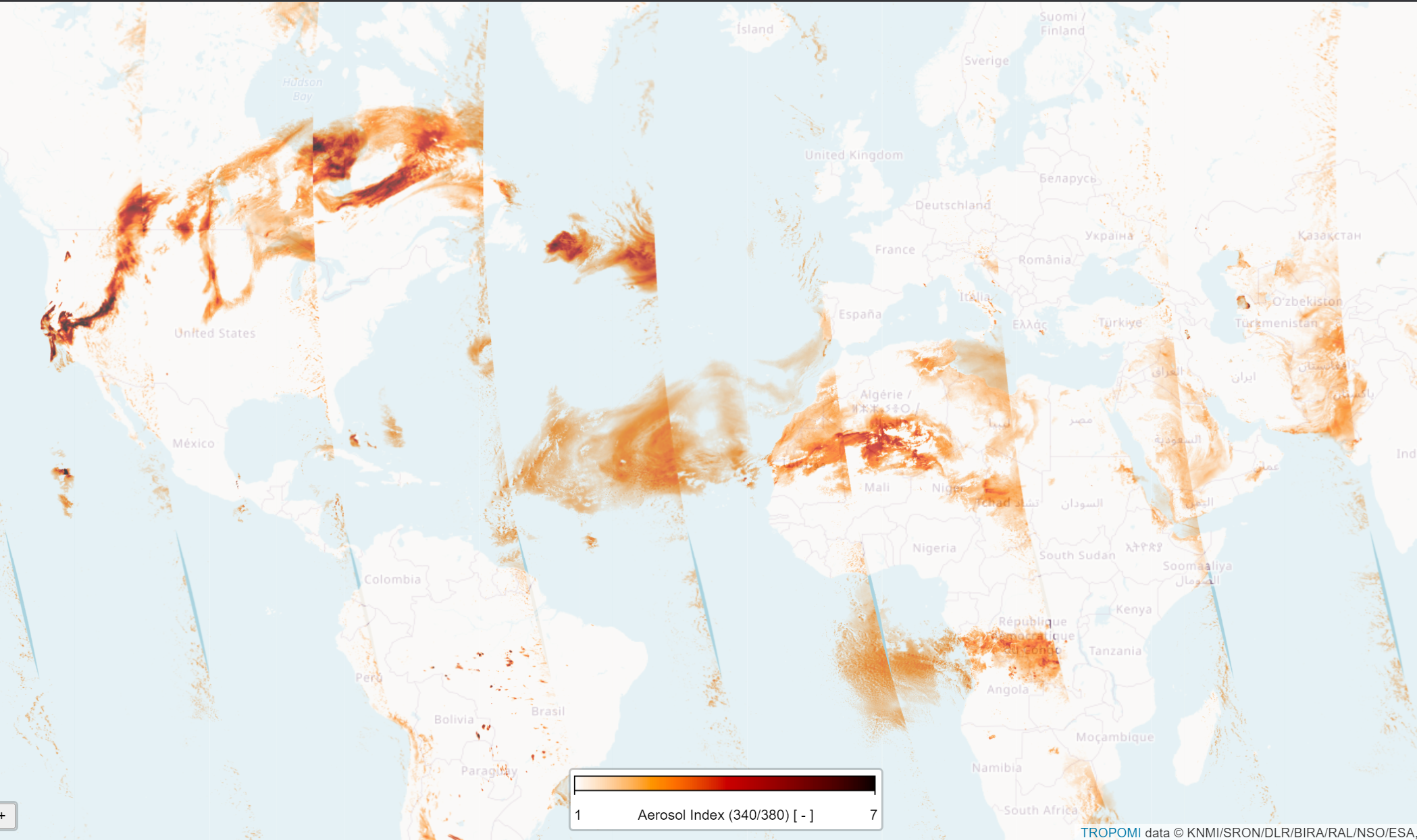 Transported Smoke
Saharan Dust Transport
Fresh Smoke
TROPOMI aerosol index good for large and small plumes of:
-- Volcanic Ash
-- Desert Dust
-- Biomass Burning Smoke
Smoke Transport
Hotspots Amazon Basin Burning
OUTLOOK:  future changes TROPOMI AER_AI
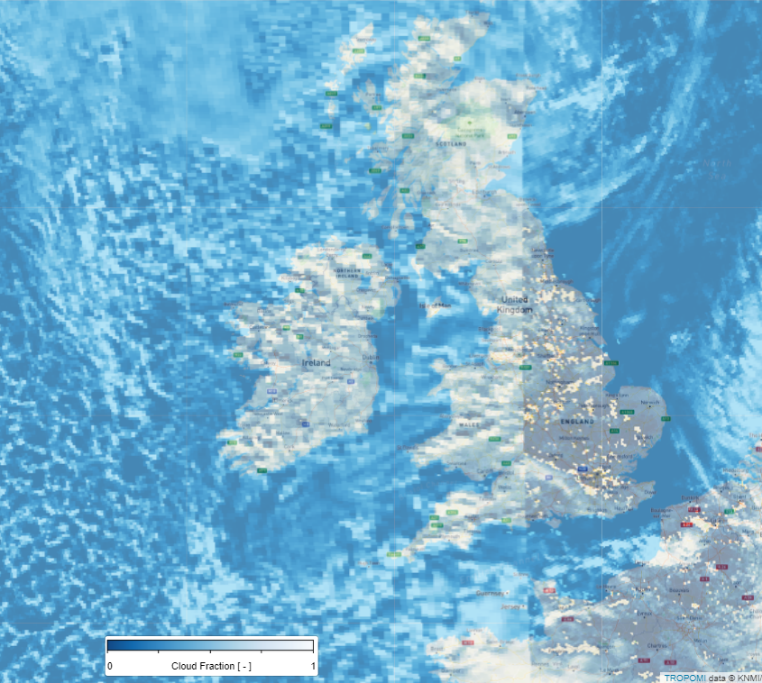 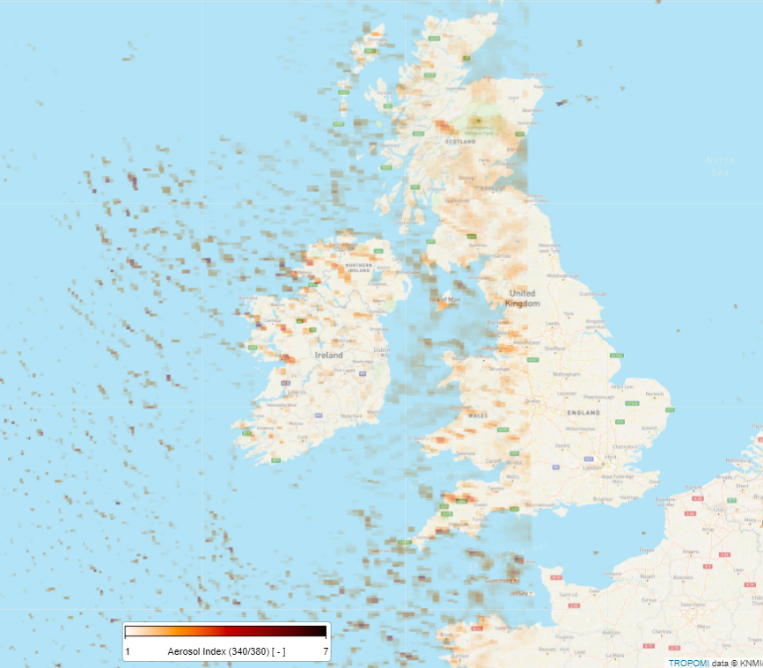 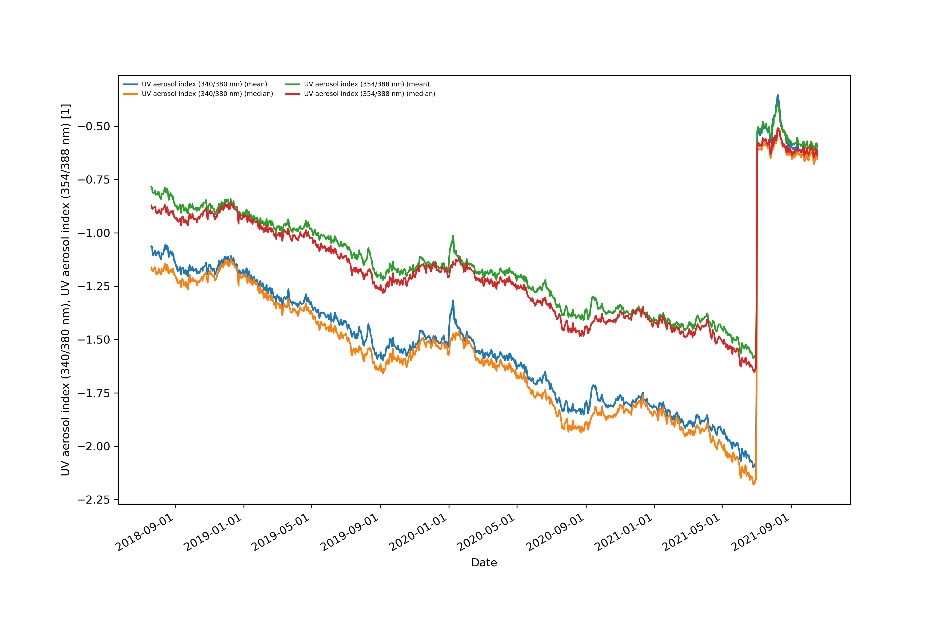